Development of personalized healthy food incentives to improve diet and cardiovascular risk
Student: 	Anthony Francisco, University of Rhode Island

Mentor: 	Dr. Gaurav Khanna, University of Rhode Island

Researcher: Dr. Maya Vadiveloo, University of Rhode Island
Smartcart
Smartcart is a personalized meal planning app designed to cater to individual dietary preferences, allergies, and nutritional goals, making healthy eating simple and enjoyable.
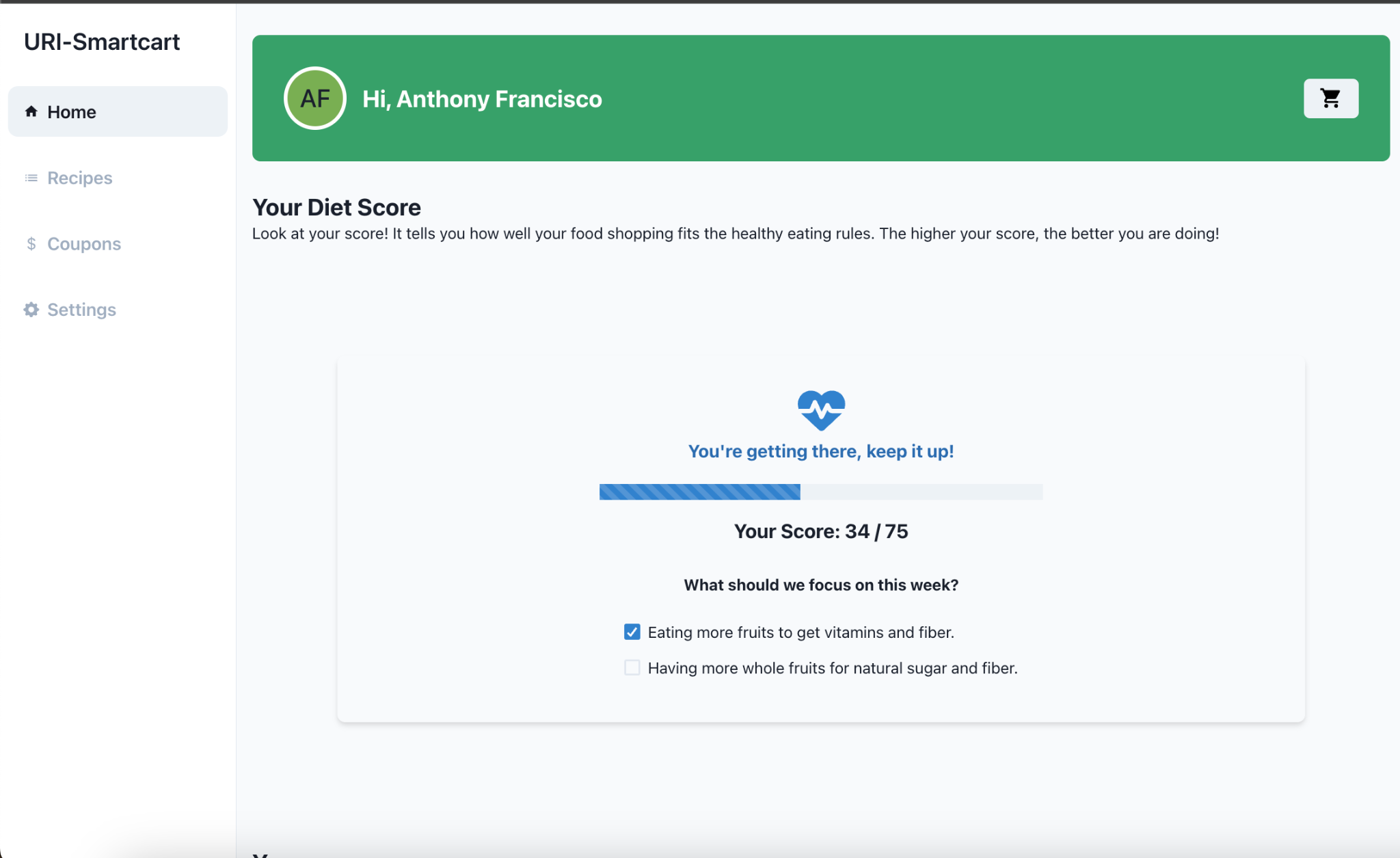 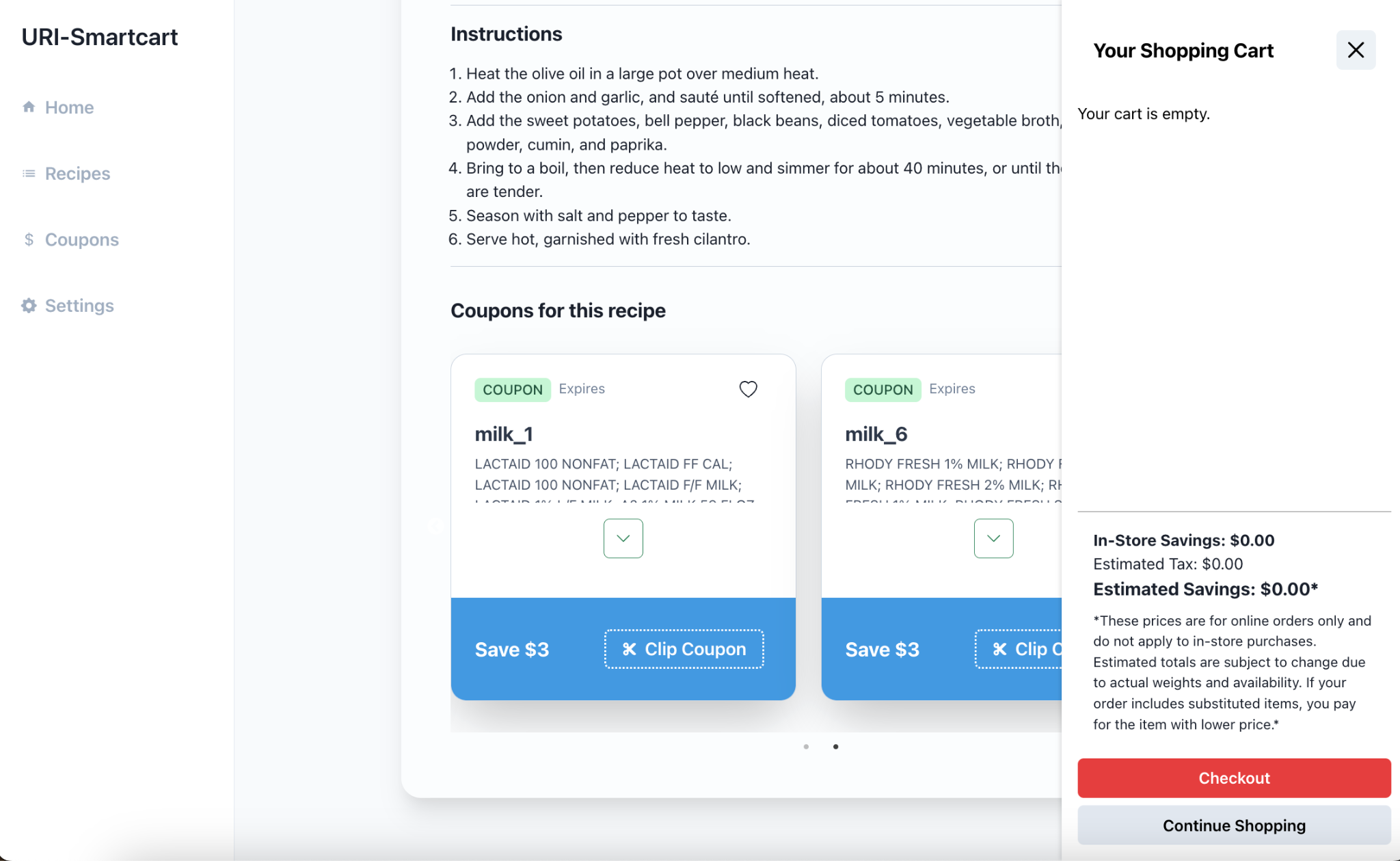 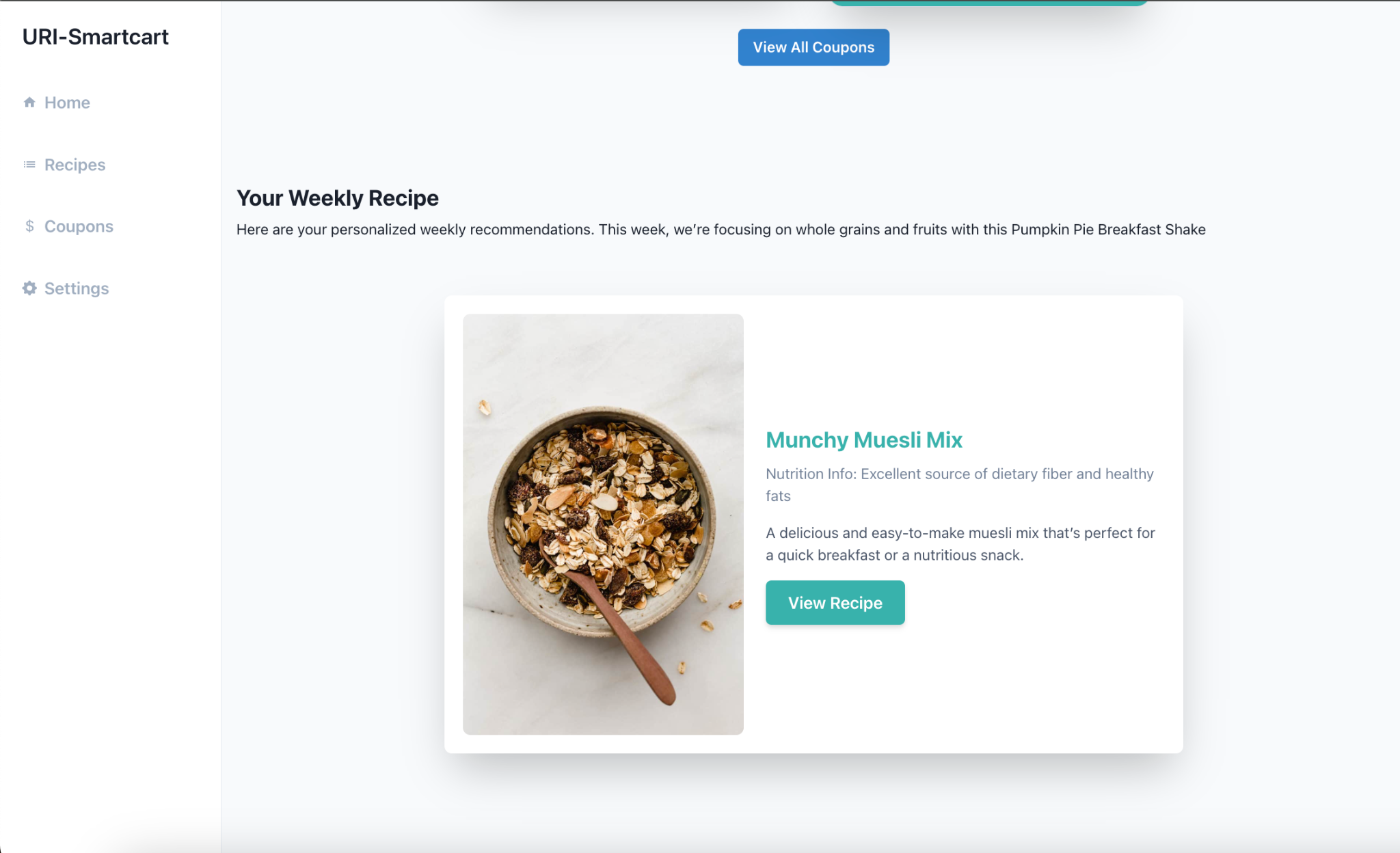 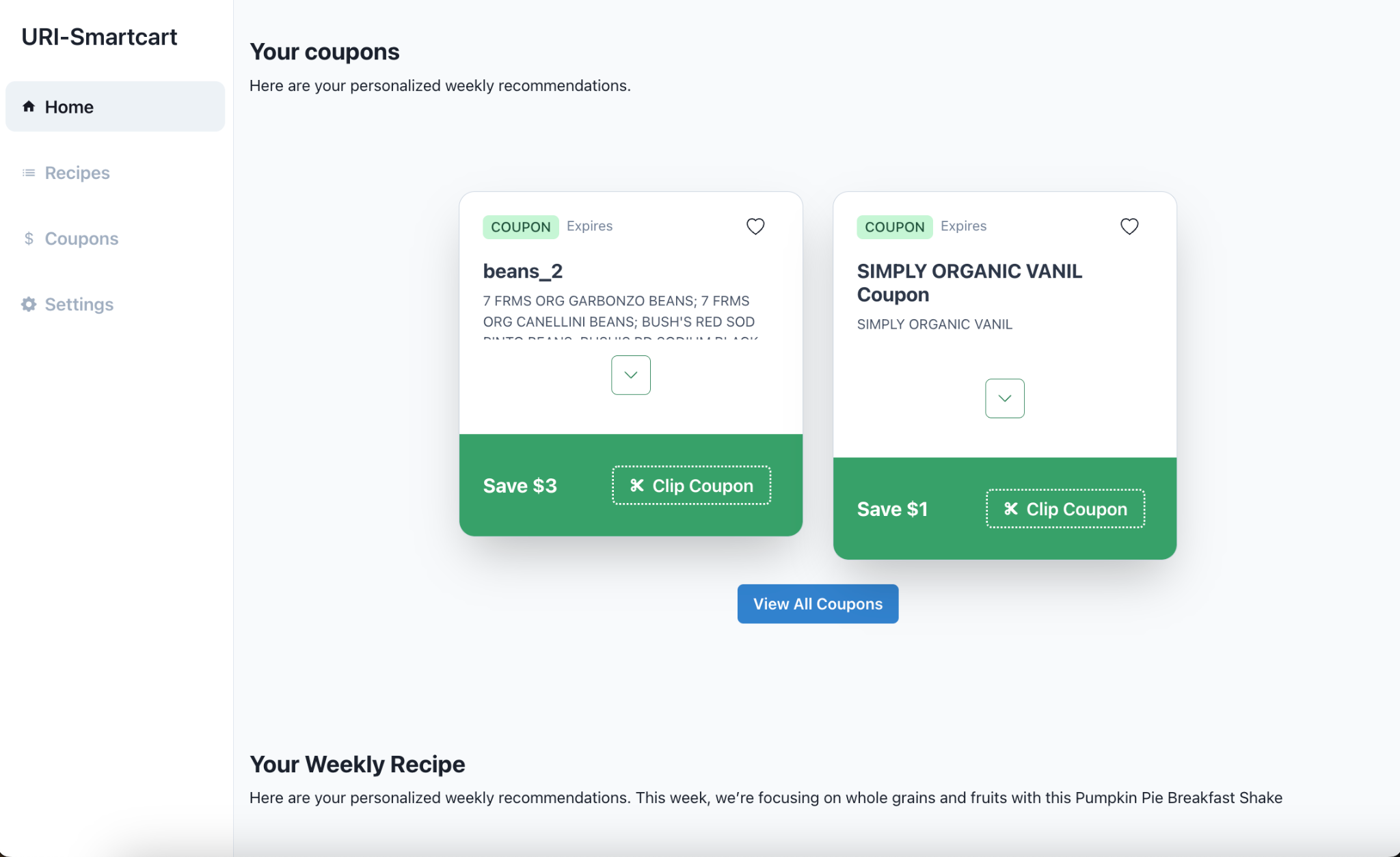 Smartcart
Timeframe
Oct 2023
Apr 2023
Smartcart
Updates:
Back-End: Express Server (MVC)
Front-End: UI, connects to server
Database: DynamoDB→MySQL Database
Algorithms: NLP rec., scripts
Smartcart
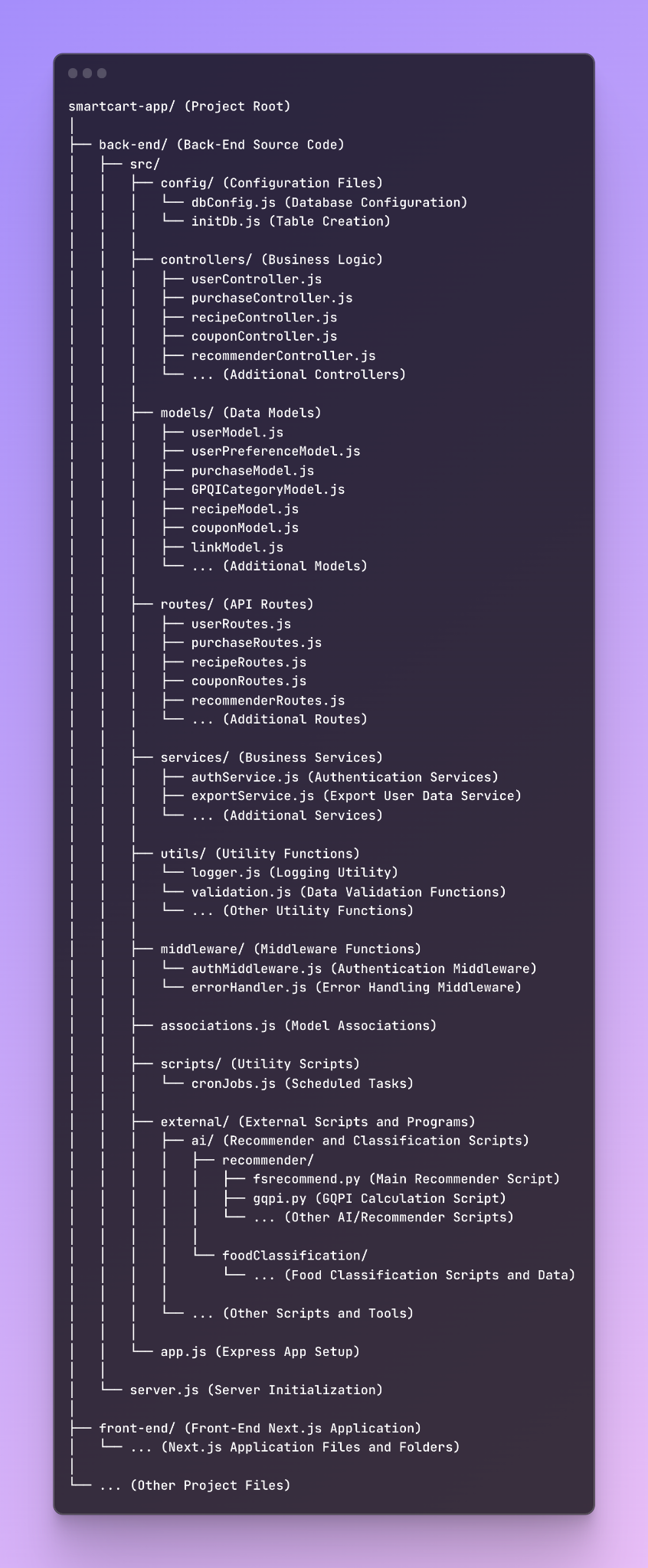 Smartcart
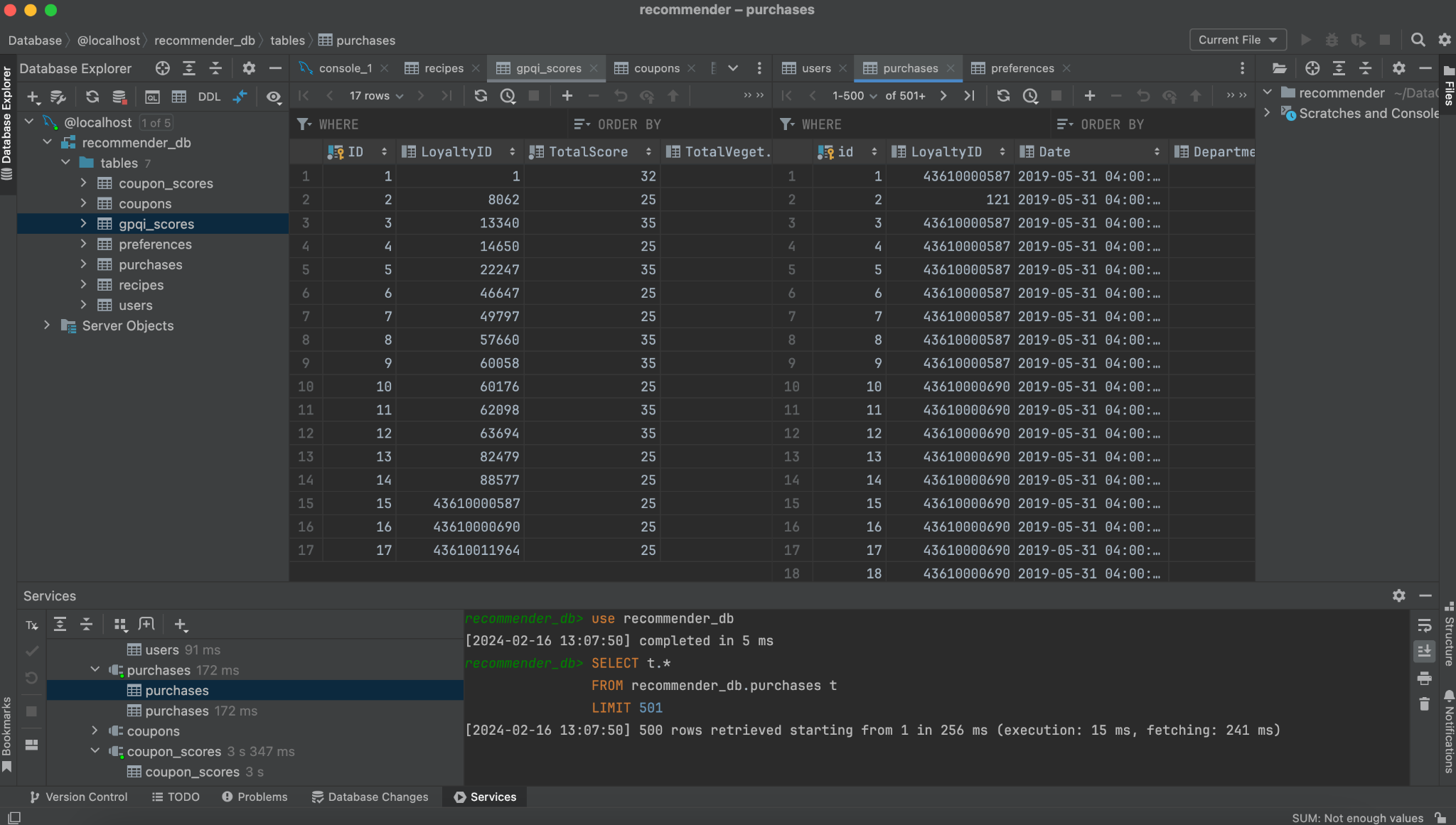 Smartcart
Goals for Next Month
Deployment: Host on URI server
UI/UX Refactoring: sous.casa
Gorilla Shop Builder
Smartcart
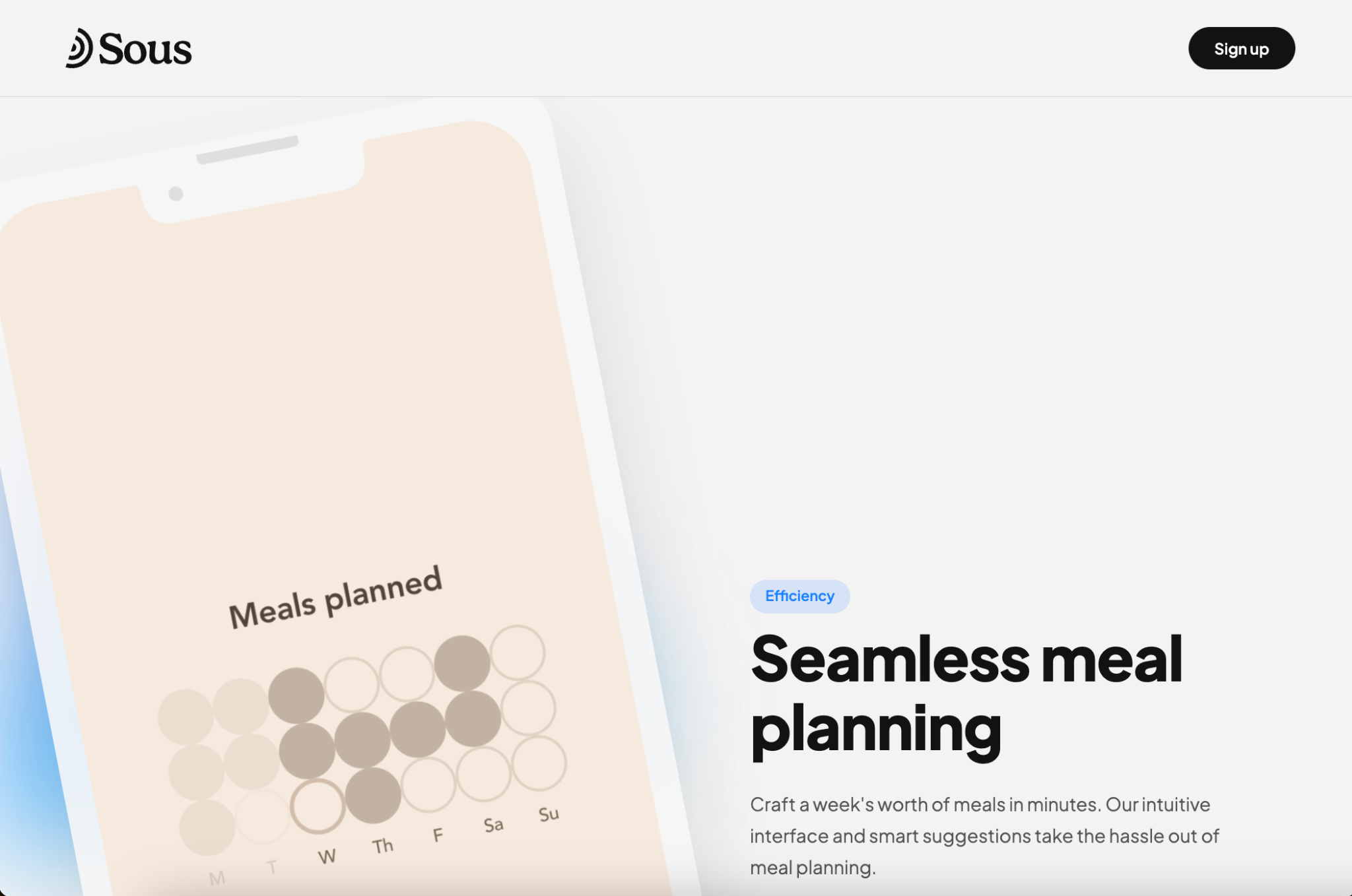 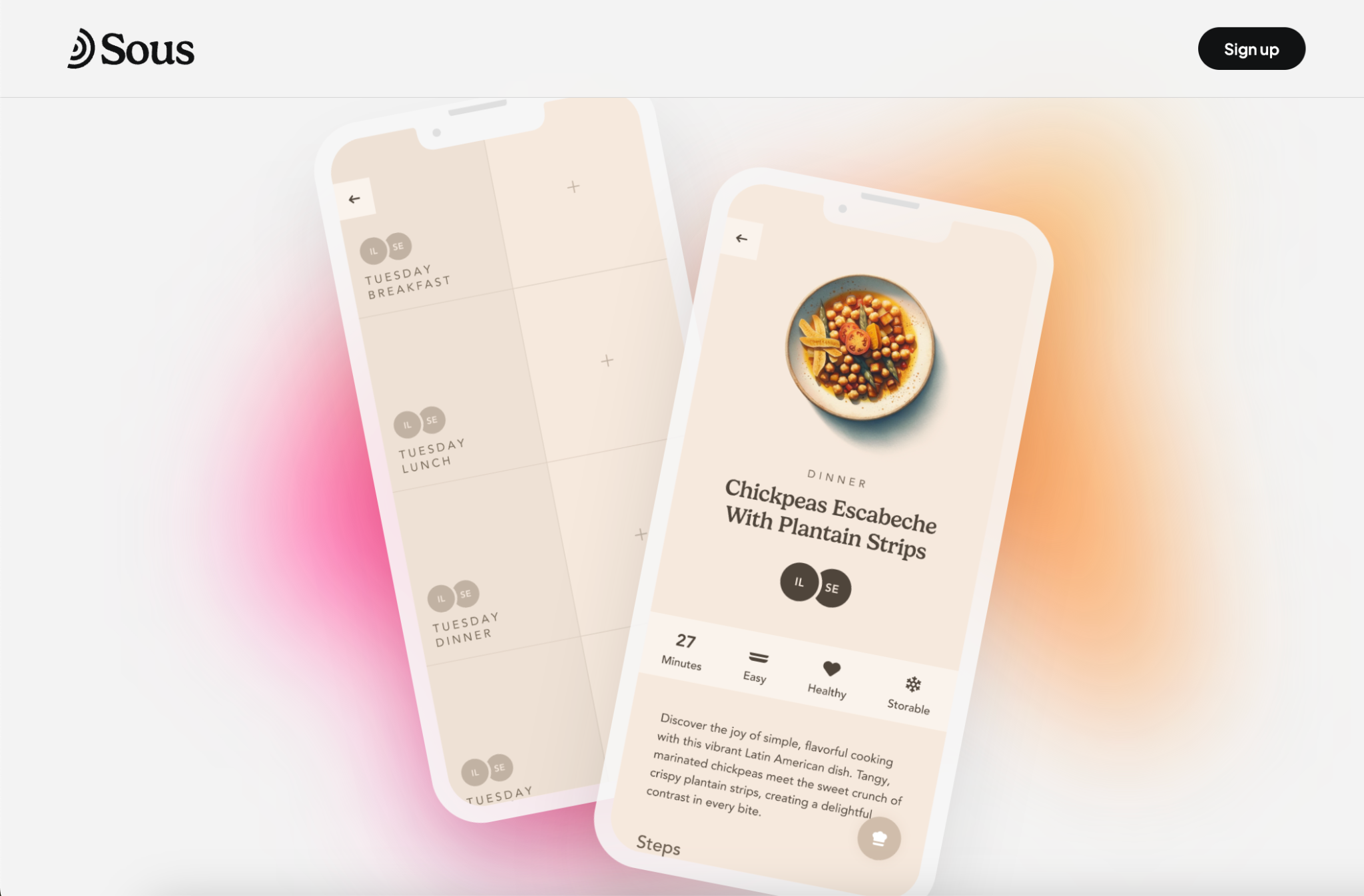